Judges 2:10-14
10 When all that generation had been gathered to their fathers, another generation arose after them who did not know the Lord nor the work which He had done for Israel. 11 Then the children of Israel did evil in the sight of the Lord, and served the Baals; 12 and they forsook the Lord God of their fathers, who had brought them out of the land of Egypt; and they followed other gods from among the gods of the people who were all around them, and they bowed down to them; and they provoked the Lord to anger. 13 They forsook the Lord and served Baal and the Ashtoreths. 14 And the anger of the Lord was hot against Israel. So He delivered them into the hands of plunderers who despoiled them; and He sold them into the hands of their enemies all around, so that they could no longer stand before their enemies.
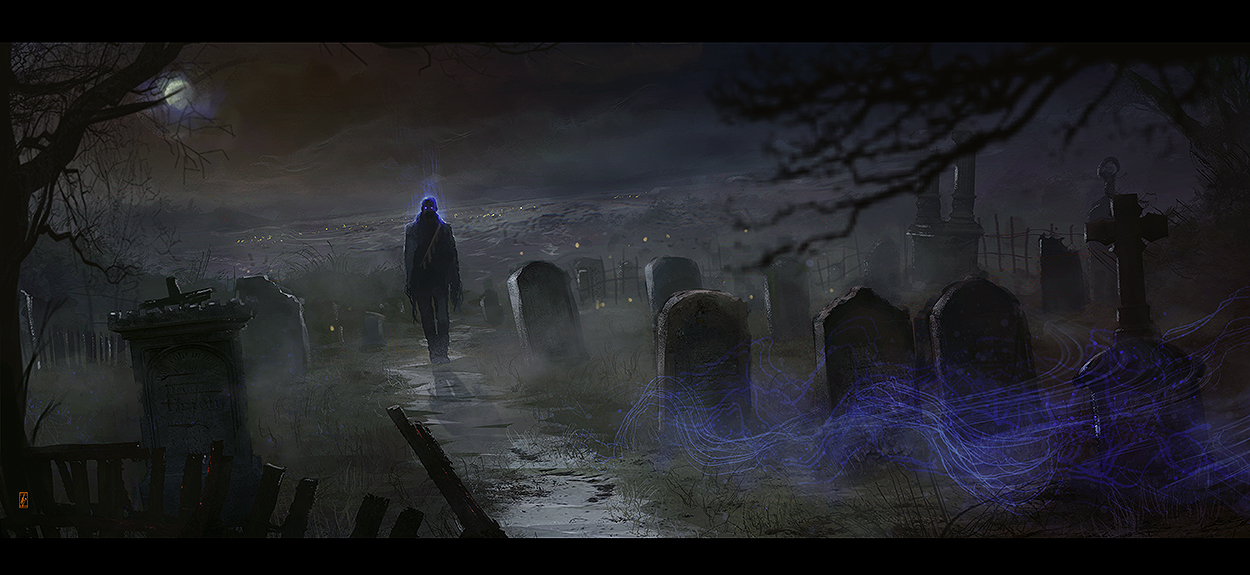 Those that are slowly disappearing!
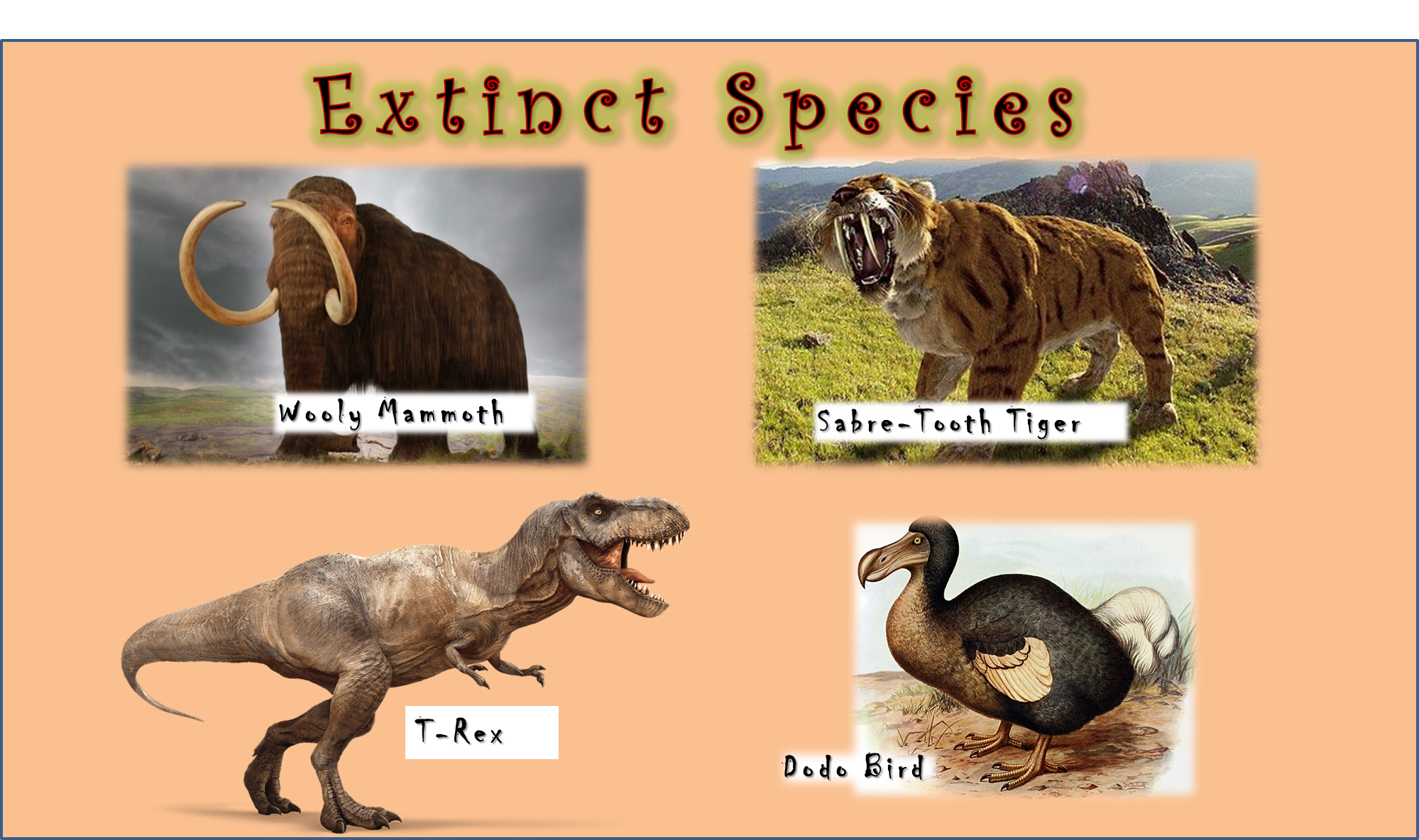 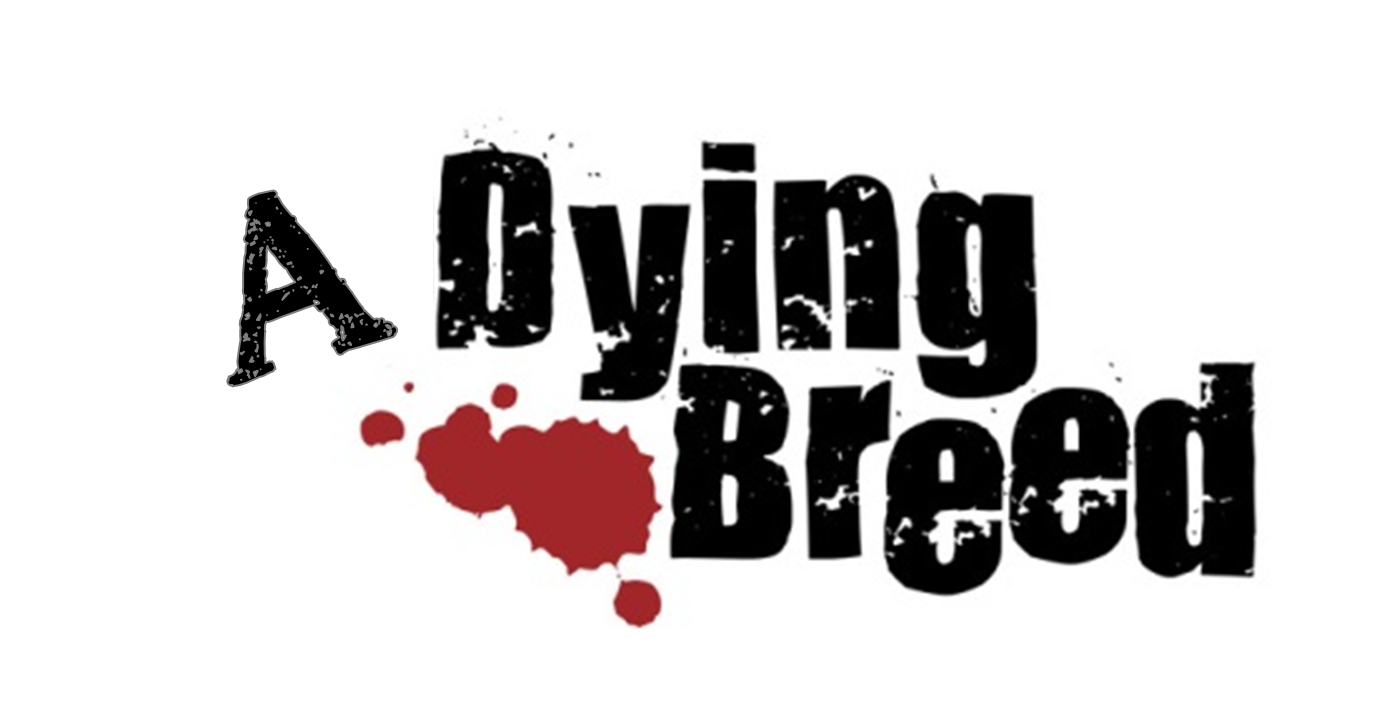 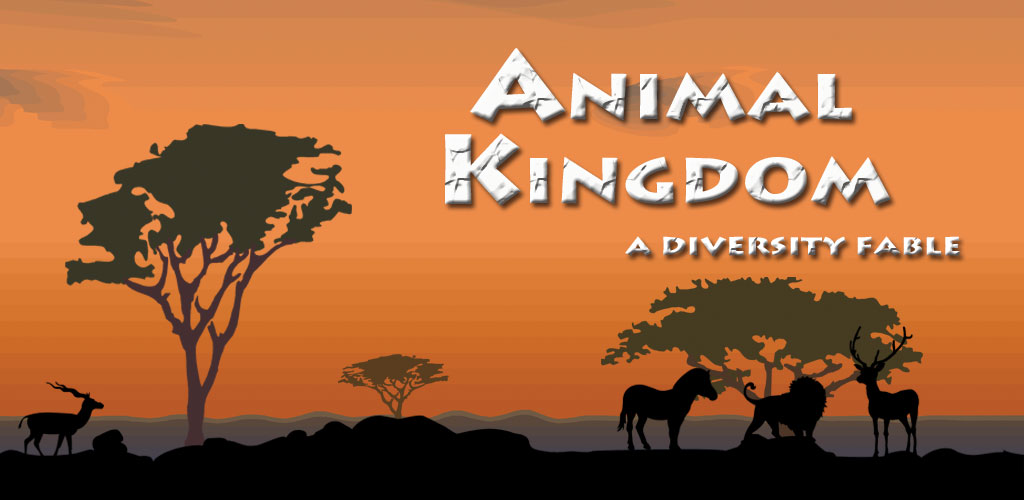 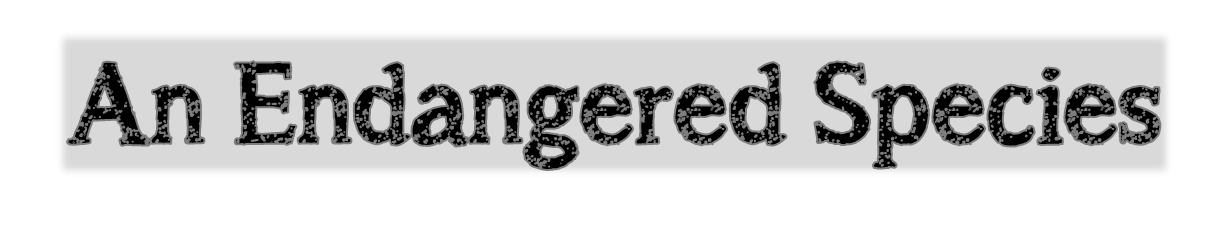 Sumatran Elephants
Mountain Gorillas 
Sumatran Tigers
Fin Whales
Giant Pandas
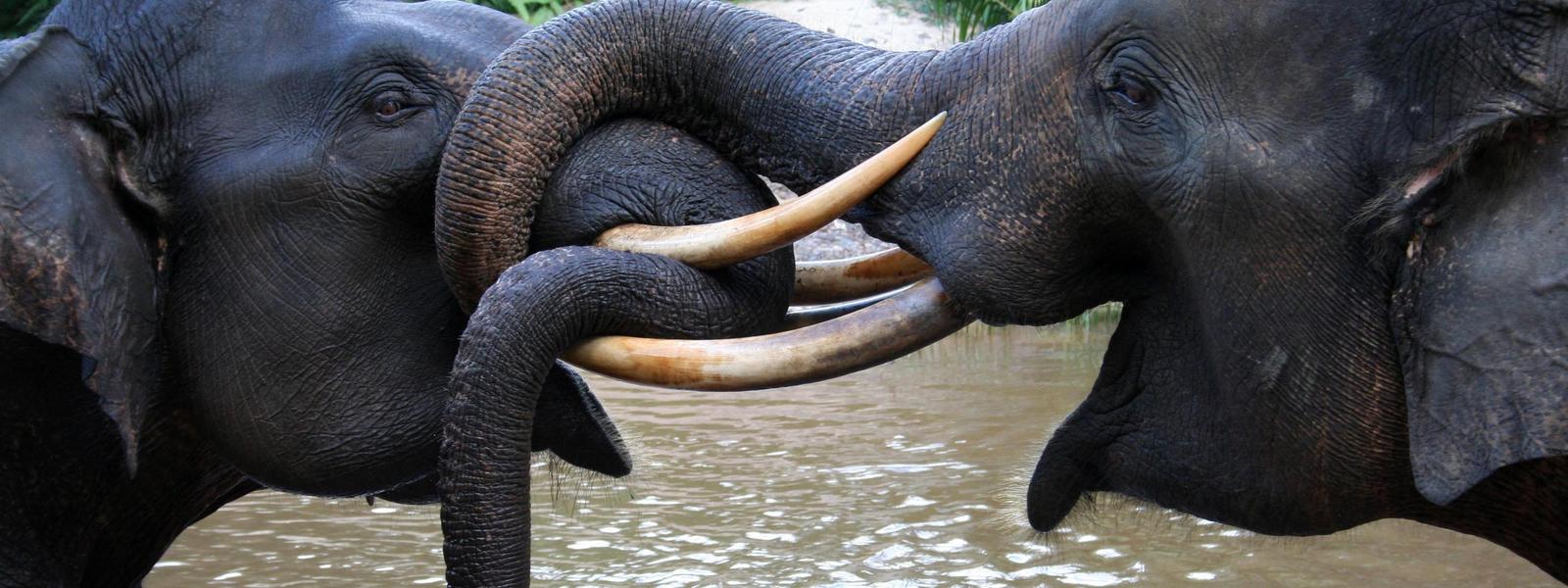 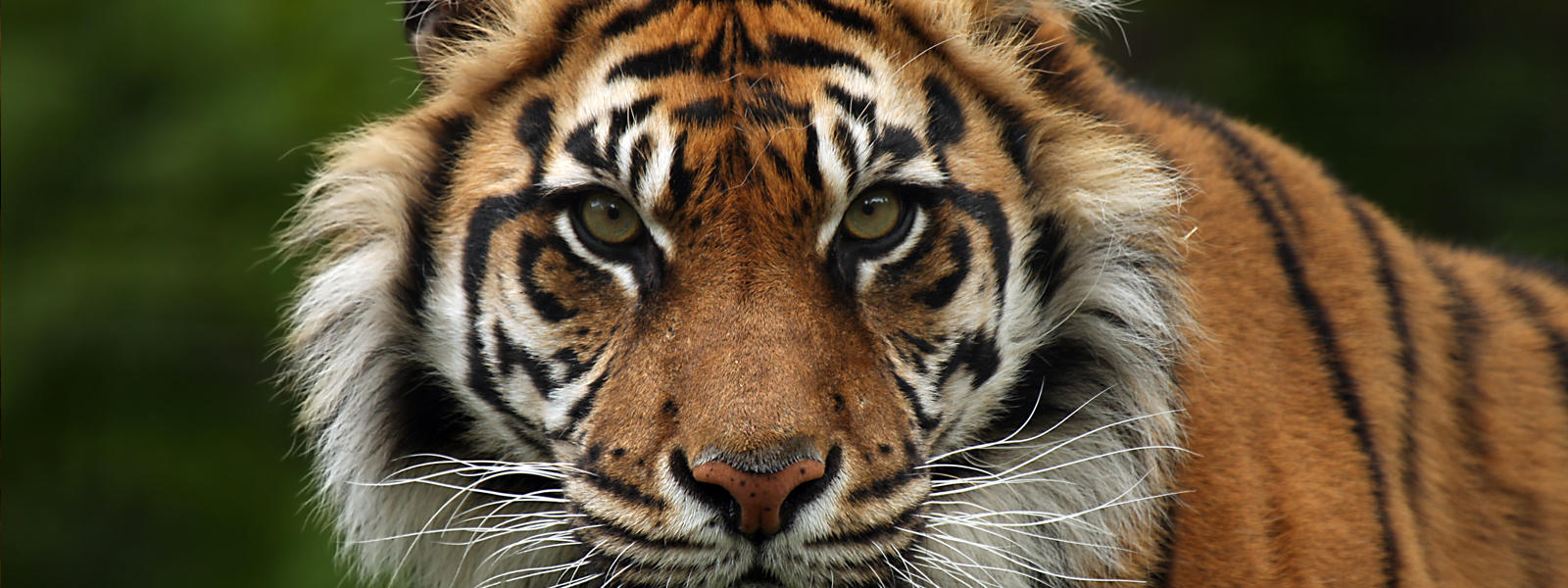 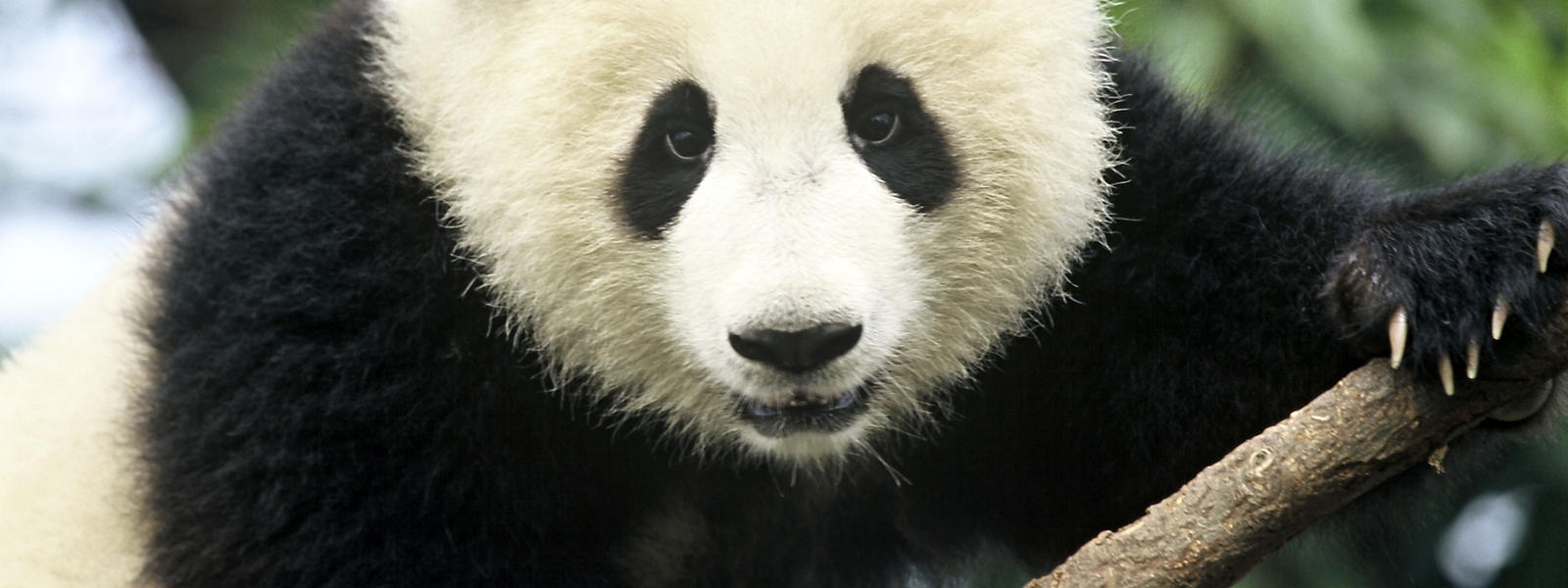 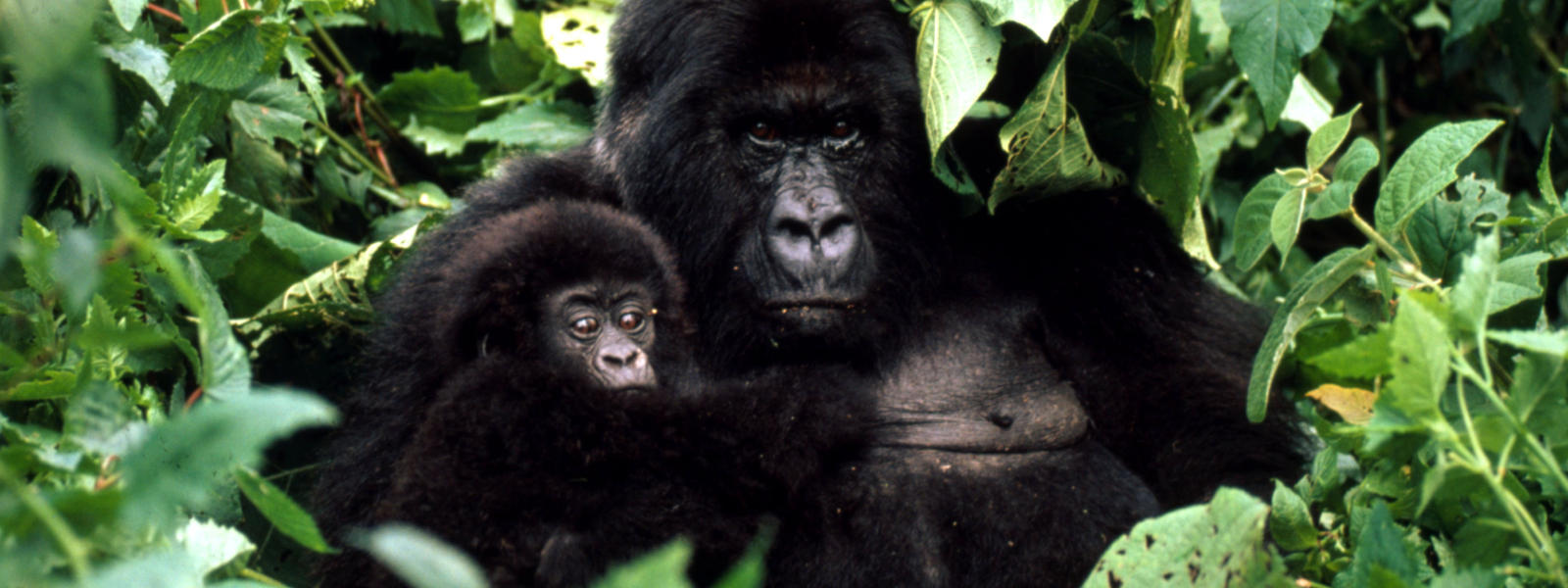 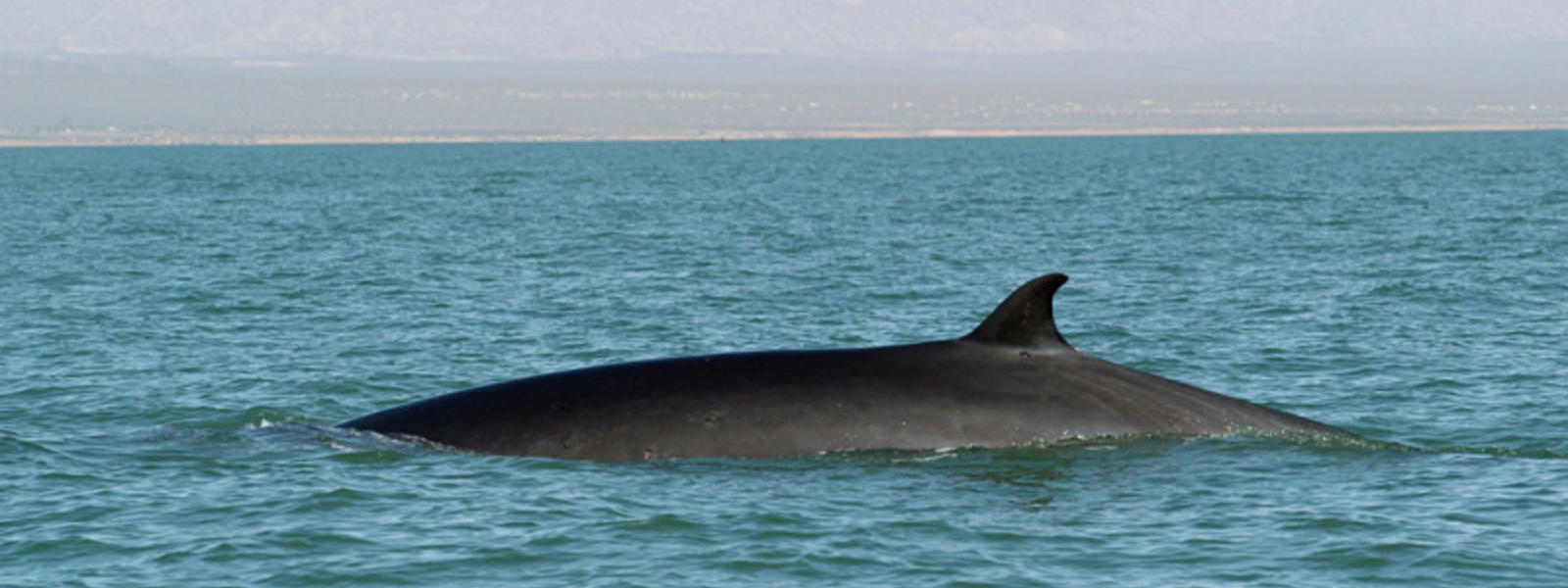 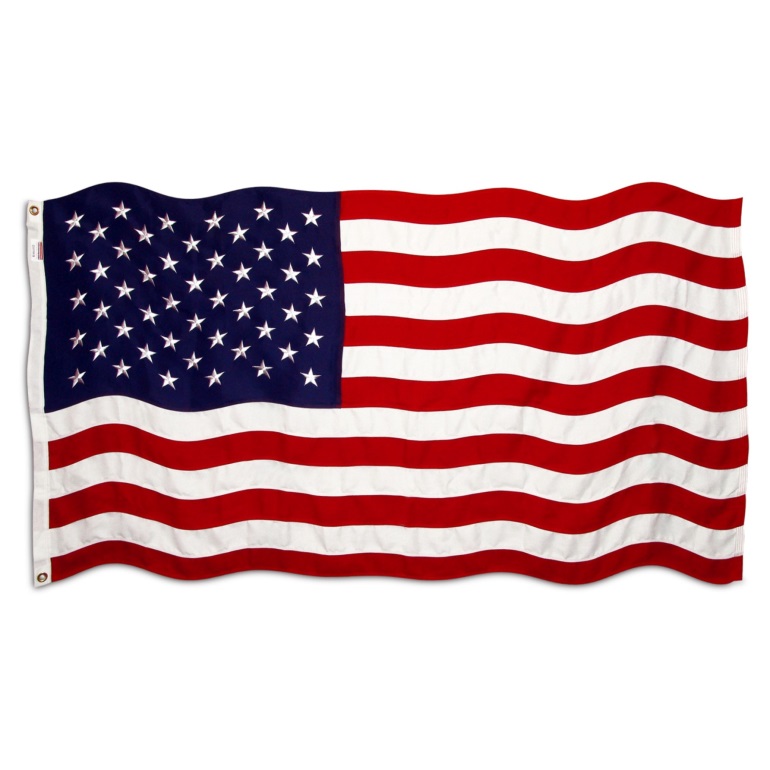 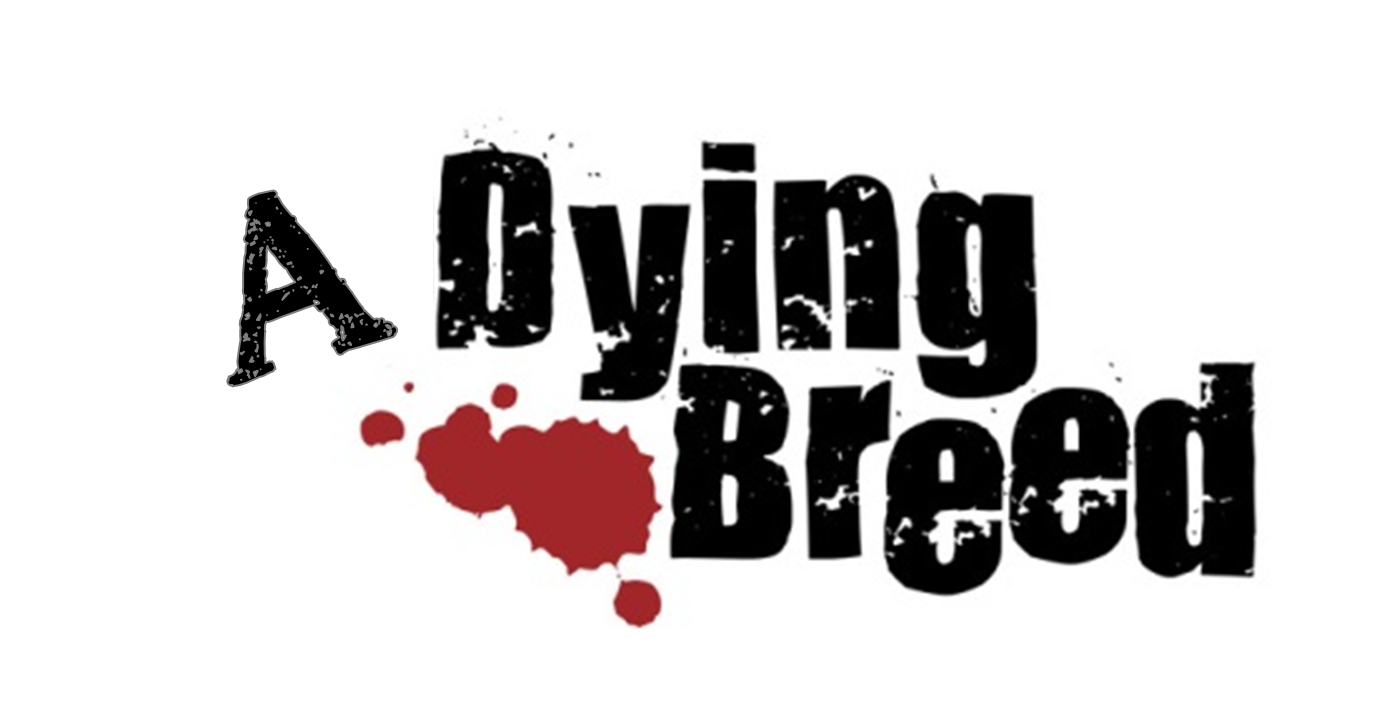 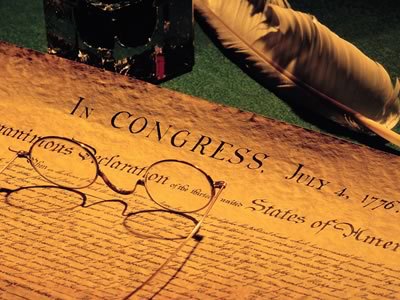 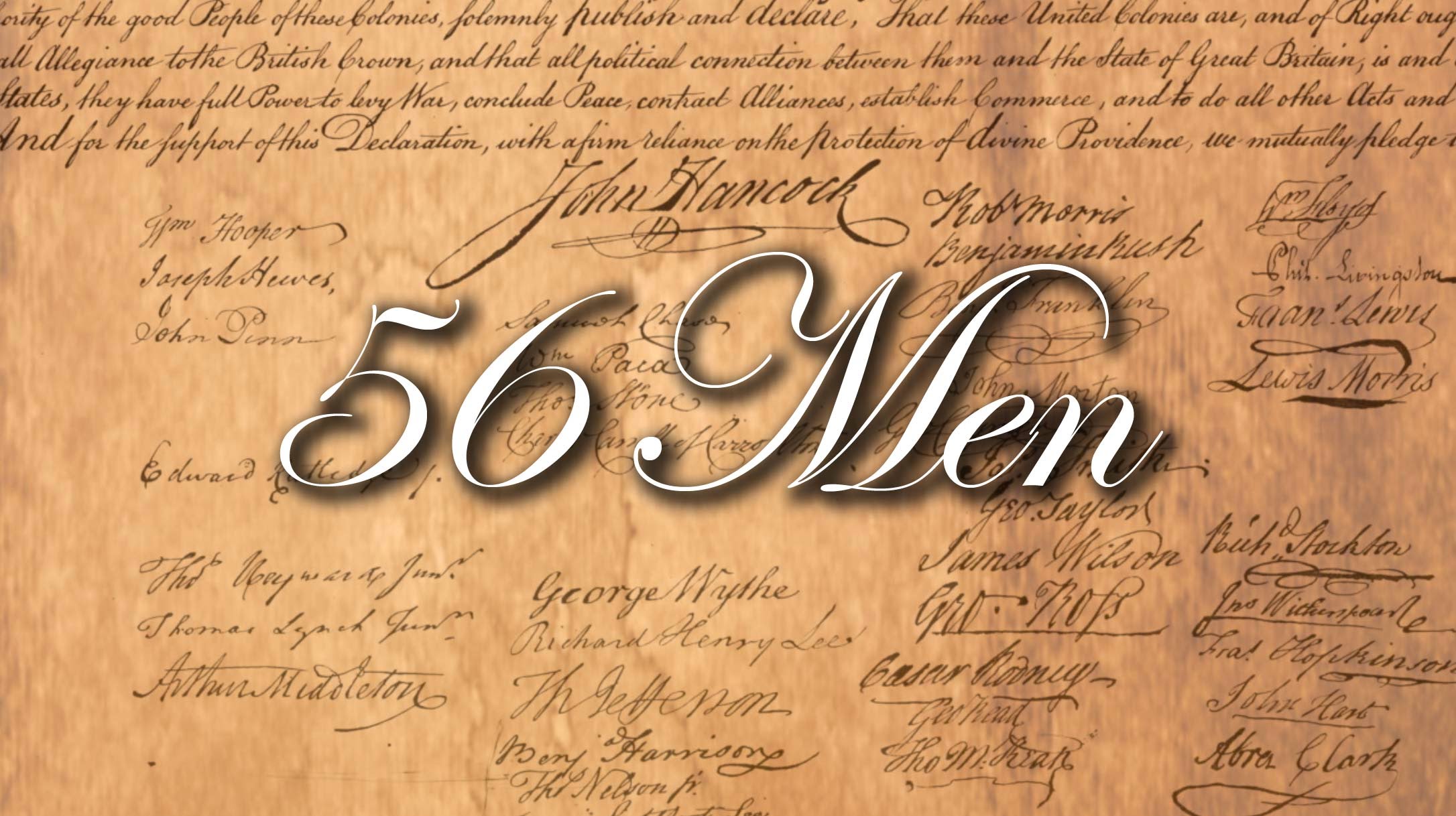 Statesmen
American Patriots
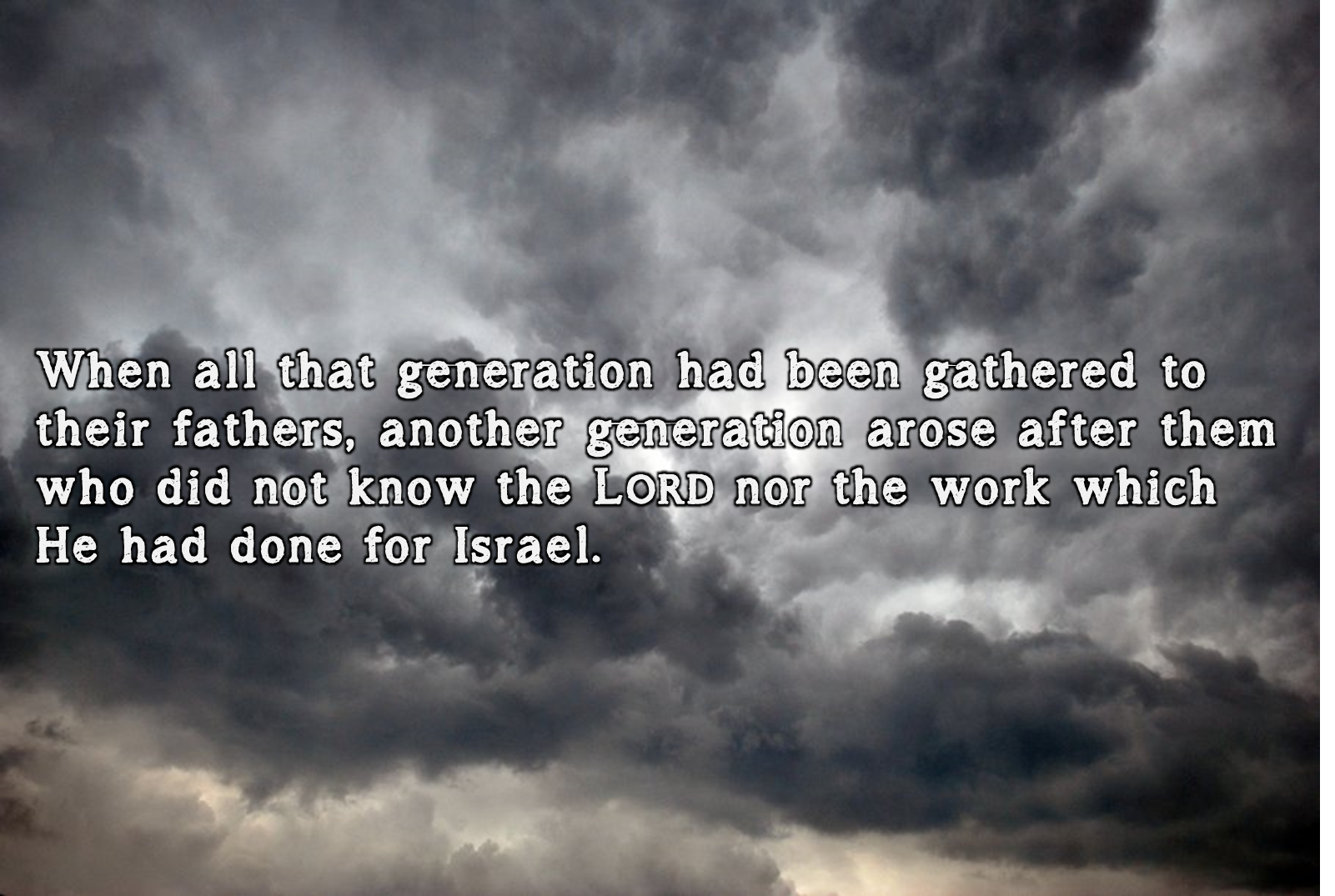 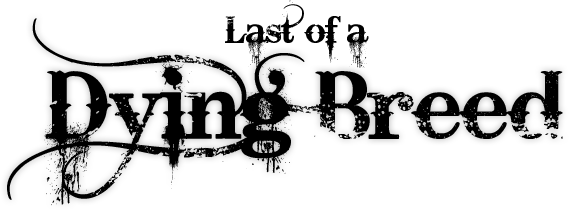 Those who implant
the Word of God into the
hearts of their children